Use this slide pack for a guide on information to include for your presentation in the week 

Add/edit the slides as you feel are appropriate 

Each sub-section can have multiple slides (e.g. you don’t have to just have 1 introduction slide) 

You can add/remove any slides which your group feel are appropriate 

Your group has a maximum of 20 minutes to present

Each group member should at least say something
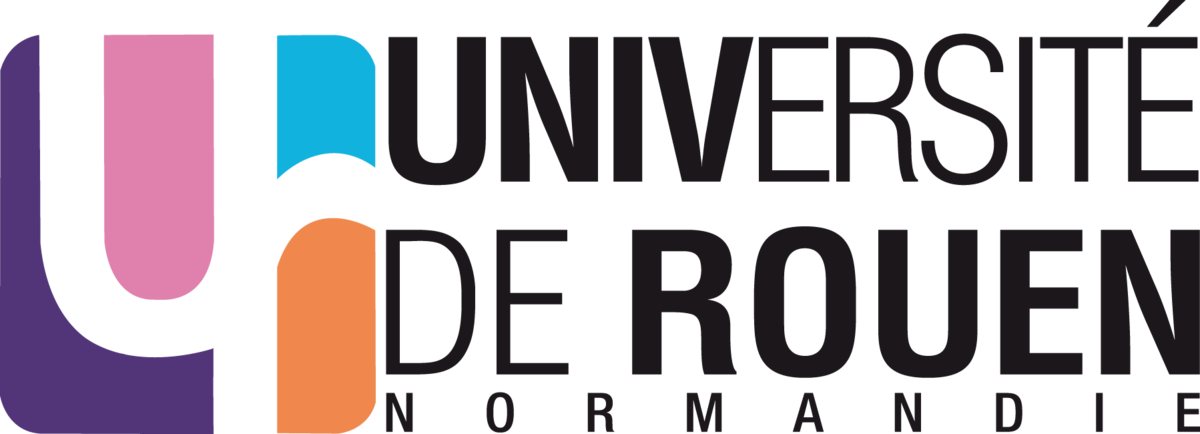 ADD TITLE OF PROJECT
ADD A PICTURE OF YOUR GROUP HERE
INSERT STUDENT NAMES
Winter School 2024
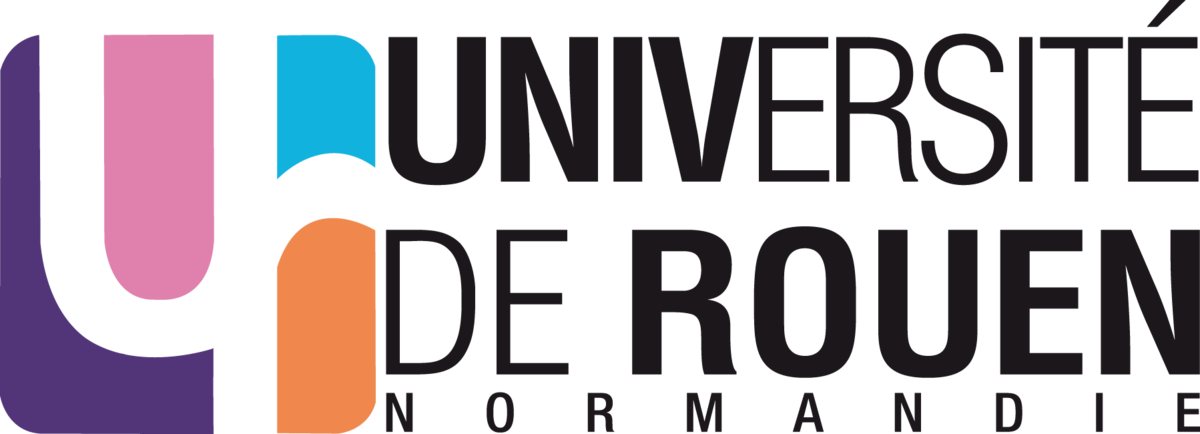 Introduction
What theoretical framework is guiding your department of methodology (i.e. your group)


What roles did each team member take in the group


What task/s did your group decide to examine and why
[Speaker Notes: MR]
Methods
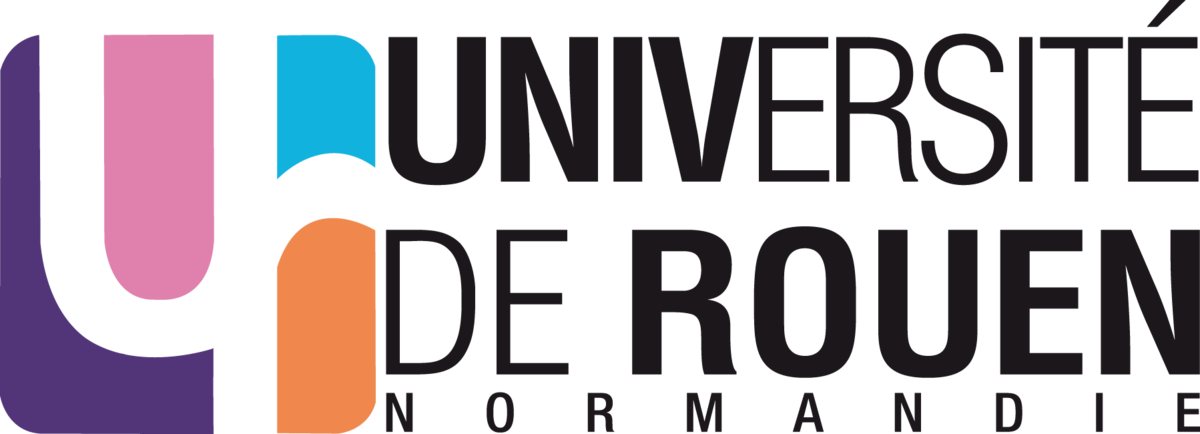 Outline the methods of data collection: 


Which matches did you examine? 


What data collection methods did you use?
 

Why did you select those methods
Findings/Results
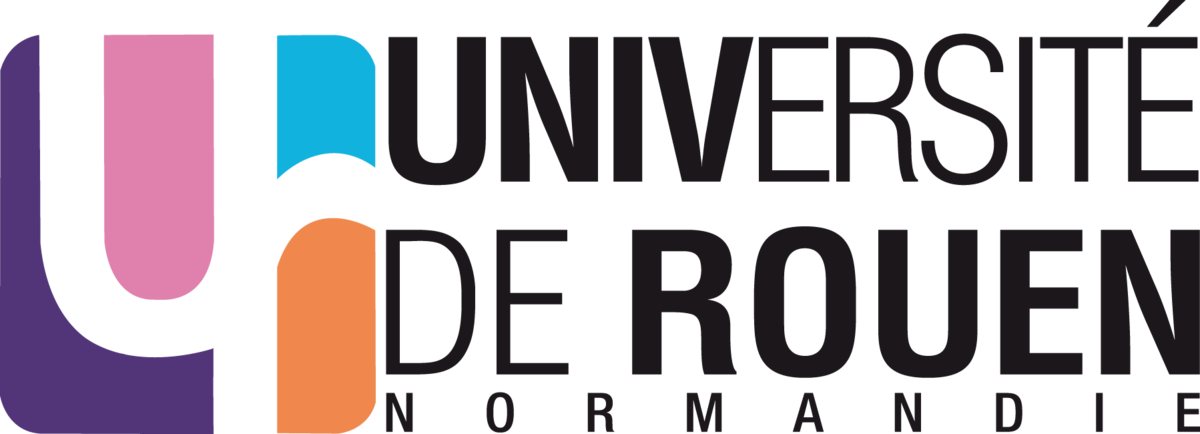 Outline the key findings/results: 


Data

Visualizations

Key results to guide the intervention
Intervention Design
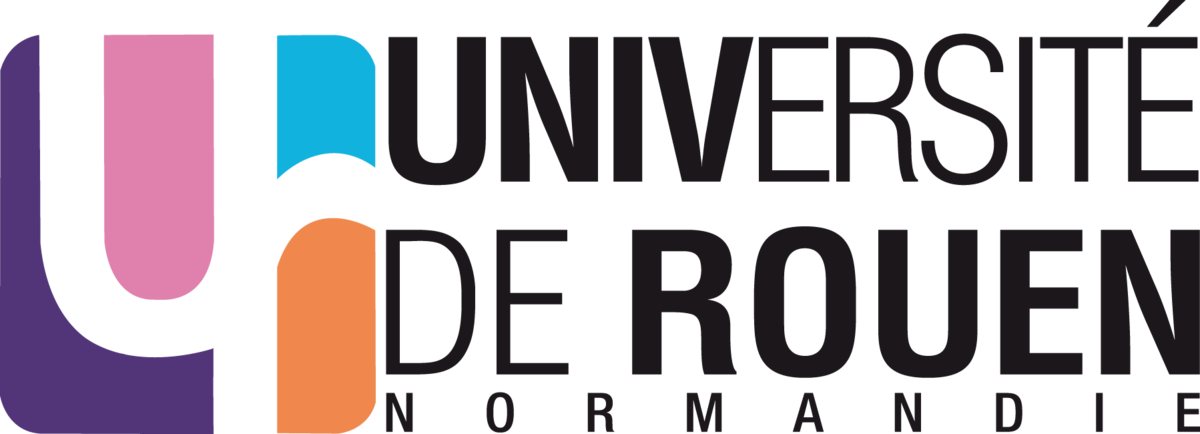 What was your proposed intervention based on the data you have collected, and tasks outlined? 


How is this underpinned by the theoretical framework you selected in the introduction?  


What research evidence do you have to support the intervention design?
Conclusion
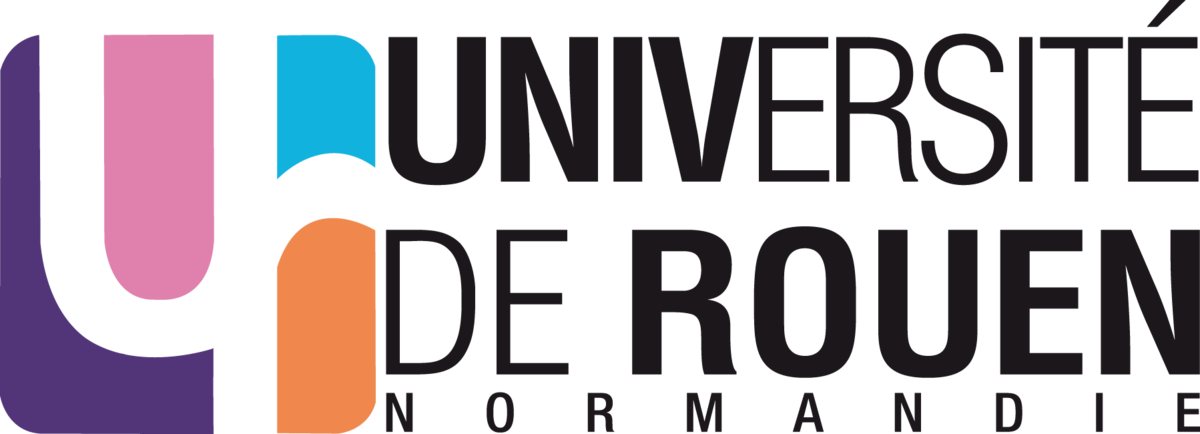 Include a conclusion of the project
Reflection on the School
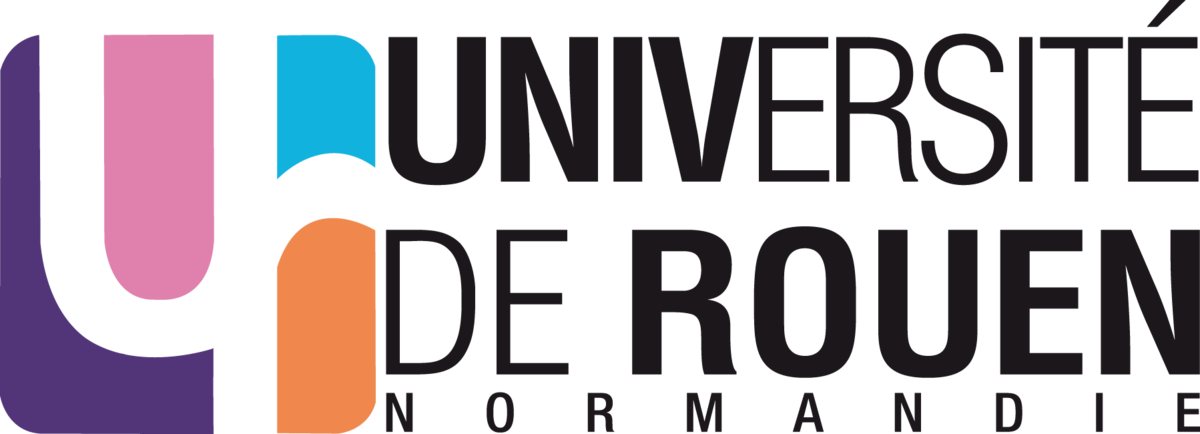 Include reflections on:

Strengths and weaknesses of the project 

The skills developed during the week

Reflections on working together 

Any other thoughts on the experience